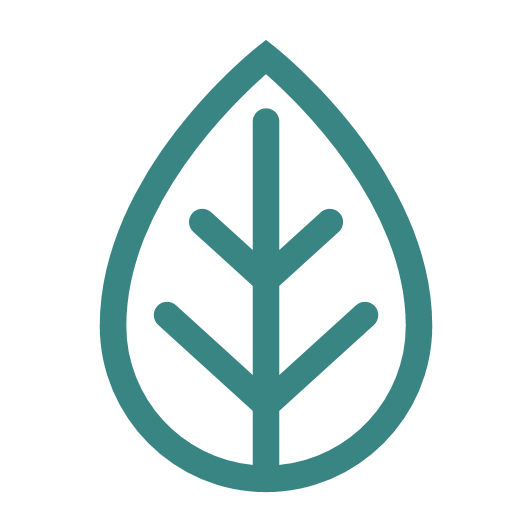 MASAŽA TAILWIND
POTRDILO O ZAKLJUČKU
PODELJUJEMO
MADELEINE BRUNELLE
V POTRDITEV, DA JE DOKONČALA IZOBRAŽEVALNI TEČAJ ZA MASAŽNO TERAPIJO
4. junij 20XX
Luka Zupan, LMT
Datum